Habilidades fundamentales de transición
Toques de Timbre
Escritos por Mindy Lingo, Ph.D., BCBA-D
Zarrow Institute Subdirectora de educación postsecundaria
Traducidos por Isela Plasencia de Alba, M. Ed.
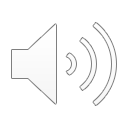 Cómo me veo a mi mismo(a)
Escribe una cualidad tuya… algo que haces muy bien (puede ser en la escuela o en la casa)
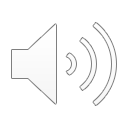 Cómo me veo a mi mismo(a)
Escribe tres (3) cosas que te gusten de la escuela y explica porqué
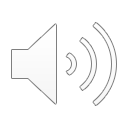 Cómo me veo a mi mismo(a)
Escribe tres (3) cosas de la escuela que NO te gusten y explica porqué
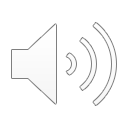 Cómo me veo a mi mismo(a)
Dime algunas de las cosas buenas que otras personas dicen de ti
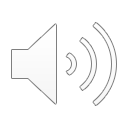 Cómo me veo a mi mismo(a)
Escribe algo que deberías dejar de hacer o deberías hacer mejor
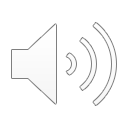 Cómo me veo a mi mismo(a)
¿Quién es la persona a la que más admiras y porqué?
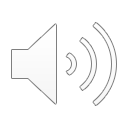 Cómo me veo a mi mismo(a)
Dime algo que otras personas admiran de ti
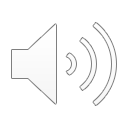 Cómo me veo a mi mismo(a):
Piensa en algo que quieras mejorar en la escuela. Ahora escribe dos (2) cosas que puedas hacer para comenzar a mejorarlo
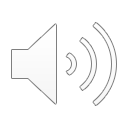 Cómo me veo a mi mismo(a)
¿Cuales son tus clases favoritas? ¿Porqué te gustan esas clases?
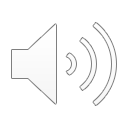 Cómo me veo a mi mismo(a)
¿Cuales son las clases que menos te gustan? ¿Porqué no te gustan esas clases?
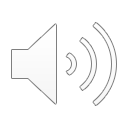 Cómo me veo a mi mismo(a)
¿Qué puedes hacer para ser más paciente cuando tienes que esperar tu turno?
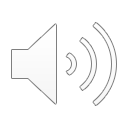 Cómo me veo a mi mismo(a)
¿Se te hace difícil estar callado cuando alguien te pide que guardes silencio? Explica porque sí o porqué no y cómo podrías mejorar en esto.
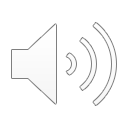 Cómo me veo a mi mismo(a)
¿Sabes como pedir ayuda cuando la necesitas? Explica porque sí o porqué no y cómo podrías mejorar en esto.
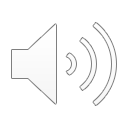 Cómo me veo a mi mismo(a)
¿Eres bueno(a) haciendo tu trabajo en clase? Explica porque sí o porqué no y cómo podrías mejorar en esto.
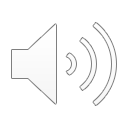 Cómo me veo a mi mismo(a)
¿Qué te gusta hacer en tu tiempo libre?
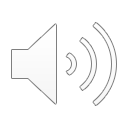 Información sobre las discapacidades
¿Qué es una discapacidad?
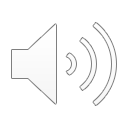 Información sobre las discapacidades
¿Crees que las personas con discapacidades pueden ser felices y exitosas?
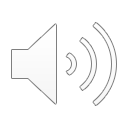 Información sobre las discapacidades
¿Cual es tu discapacidad? ¿Tu crees que tu discapacidad afecta tu experiencia en la escuela? ¿La hacen más difícil?
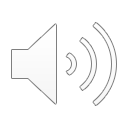 Información sobre las discapacidades
¿Crees que tu discapacidad afecta tus experiencias fuera de la escuela?
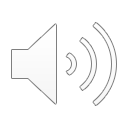 Información sobre las discapacidades
¿Cuáles son algunas cosas que puedes hacer en la escuela o en tu casa para lidiar con tu discapacidad?
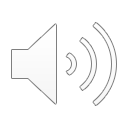 IEP: Programa de Educación Individualizado
¿Qué es un IEP (Programa de Educación Individualizado)? Descríbelo en tus propias palabras
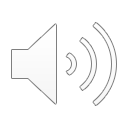 IEP: Programa de Educación Individualizado
¿Haz escuchado a tus papás o tus maestros hablar de tu IEP? ¿Porque crees que hablarían de tu IEP?
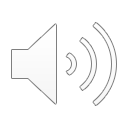 IEP: Programa de Educación Individualizado
Todas las personas que tienen un IEP también tienen un coordinador de servicios o un maestro(a) de IEP. ¿Quién es el tuyo/la tuya?
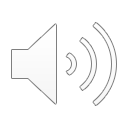 IEP: Programa de Educación Individualizado
Los IEPs incluyen un resumen que describe al estudiante. Escribe un pequeño párrafo de 3 a 5 oraciones que te describa (incluye tu edad, tu grado escolar, y tus intereses).
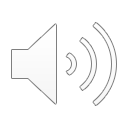 IEP: Programa de Educación Individualizado
Nuestros IEPs nos ayudan en la escuela e incluyen información sobre nuestras habilidades y áreas en las que podemos mejorar. ¿Cuáles habilidades y áreas para mejorar crees que deberían estar en tu IEP?
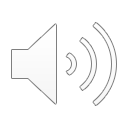 IEP: Programa de Educación Individualizado
Nuestros IEPs incluyen metas que nos ayudan a mejorar. ¿Cuáles metas te gustaría incluir en tu IEP?
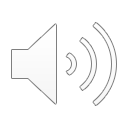 IEP: Programa de Educación Individualizado
Hay una reunión anual para que tus maestros, tus papás o guardianes legales y tú hablen de tu IEP. ¿A quién te gustaría invitar a tu próxima reunión de IEP para ayudarte a decidir lo que necesitas en la escuela?
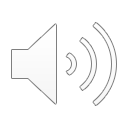 IEP: Programa de Educación Individualizado
Los IEPs incluyen adaptaciones o modificaciones. ¿Qué son las adaptaciones y las modificaciones y cómo funcionan?
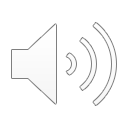 IEP: Programa de Educación Individualizado
¿Cuales adaptaciones o modificaciones tienes o crees que deberías tener?
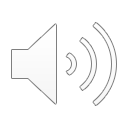 Habilidades para mejoramiento
¿Con quien puedes hablar en la escuela si estás teniendo problemas?
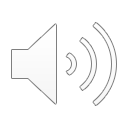 Habilidades para mejoramiento
¿Qué tienes que hacer si olvidas cómo hacer alguna cosa en la escuela?
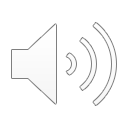 Habilidades para mejoramiento
¿Qué debes hacer si estás teniendo problemas en una clase?
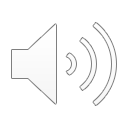 Habilidades para mejoramiento
¿Qué debes hacer si no entiendes lo que un(a) maestro(a) dice sobre un trabajo o una tarea?
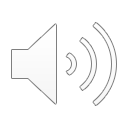 Habilidades para mejoramiento
¿Qué debes hacer si estás teniendo problemas para hablar con otros estudiantes?
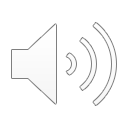 Mi futuro
¿Qué te gustaría hacer en la escuela secundaria? Incluye clases que quisieras tomar o actividades en las que quisieras participar
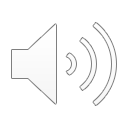 Mi futuro
¿Qué te gustaría hacer en el bachillerato/preparatoria? Incluye clases que quisieras tomar o actividades en las que quisieras participar
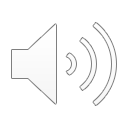 Mi futuro
¿Planeas buscar trabajo cuando estés en el bachillerato/preparatoria? ¿Qué trabajo te gustaria tener?
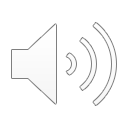 Mi futuro
¿Qué significa graduarse del bachillerato/preparatoria? ¿Cómo crees que te vas a sentir cuando te gradúes?
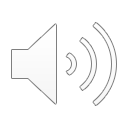 Mi futuro
¿Qué trabajo planeas tener después de graduarte del bachillerato/preparatoria?
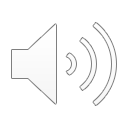 Mi futuro
¿Cuáles son algunos trabajos que NO te gustaría tener?
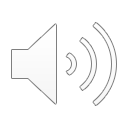 Mi futuro
¿Planeas ir a la universidad después de graduarte del bachillerato/preparatoria?
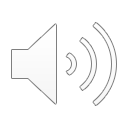 Mi futuro
¿Dónde planeas vivir cuando seas un adulto(a)?
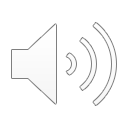 Mi futuro
Escribe algunas cosas que te gustaría hacer cuando seas un adulto(a)
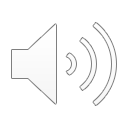 Mi futuro
Escribe el siguiente párrafo y llena los espacios en blanco (___) con las respuestas correctas:
Después de graduarme del bachillerato/preparatoria, yo, (tu nombre), voy a vivir en (lugar) mientras (trabajo o estudio) para convertirme en un(a) (la carrera o profesión que te guste).
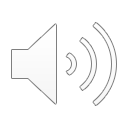